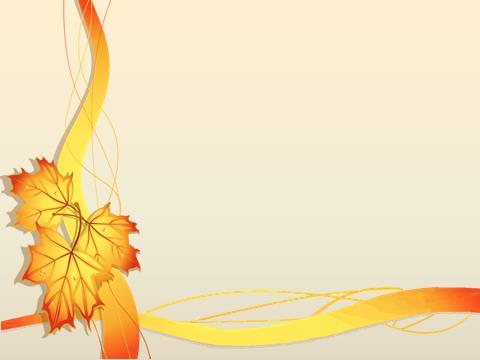 Мастер-класс:                                           Панно «Осенние листья» (тестопластика)
Автор: воспитатель Попова Екатерина Рафаиловна
МОУ «Детский сад № 295 Красноармейского района Волгограда»
Назначение: данный мастер класс пригодится как педагогам так и родителям. Он рассчитан на детей старшего дошкольного возраста,                                                                                       учащихся начальных классов. Панно прекрасно впишется                                                                             в любой интерьер. Цель:  развитие творческого воображения, фантазии.                                                                 Развитие мелкой моторики.
Нам понадобится: соленое тесто, шаблоны листочков, краски, кисточки, стека, скалка
Рецепт соленого теста:
1 часть муки,1 часть соли (соль обязательно мелкая), клей ПВА – 1-1,5 столовые ложки, вода.
Замешиваем крутое тесто, такое чтобы не липло к рукам, но было  пластичным.
Ход работы: в миску насыпаем муку, соль, добавляем воду и клей ПВА.
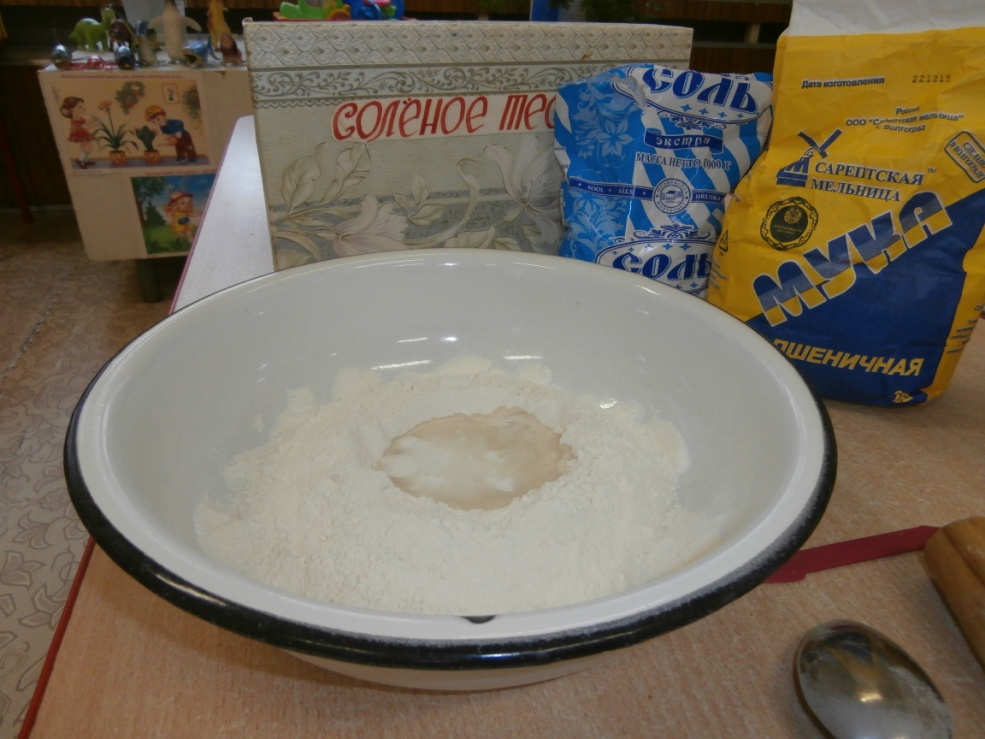 Замешиваем тесто.
Раскатываем тесто толщиной 0,6 – 0,8 мм. Наложив шаблон, аккуратно вырезаем листок стекой.
Прорисовываем прожилки на листочке.
Обратным концом кисточки делаем отверстия для того, чтобы вставить бечевку.
Высушиваем наши листики в духовке. Они получились уже по- осеннему нарядными. Но все же мы их раскрасим!
Для окрашивания листочков я выбрала «осенние» цвета: желтый, оранжевый, красный и немножко зеленого.
Уже подсохшие после окрашивания листья подвешиваем на веревочку. Наше панно готово!
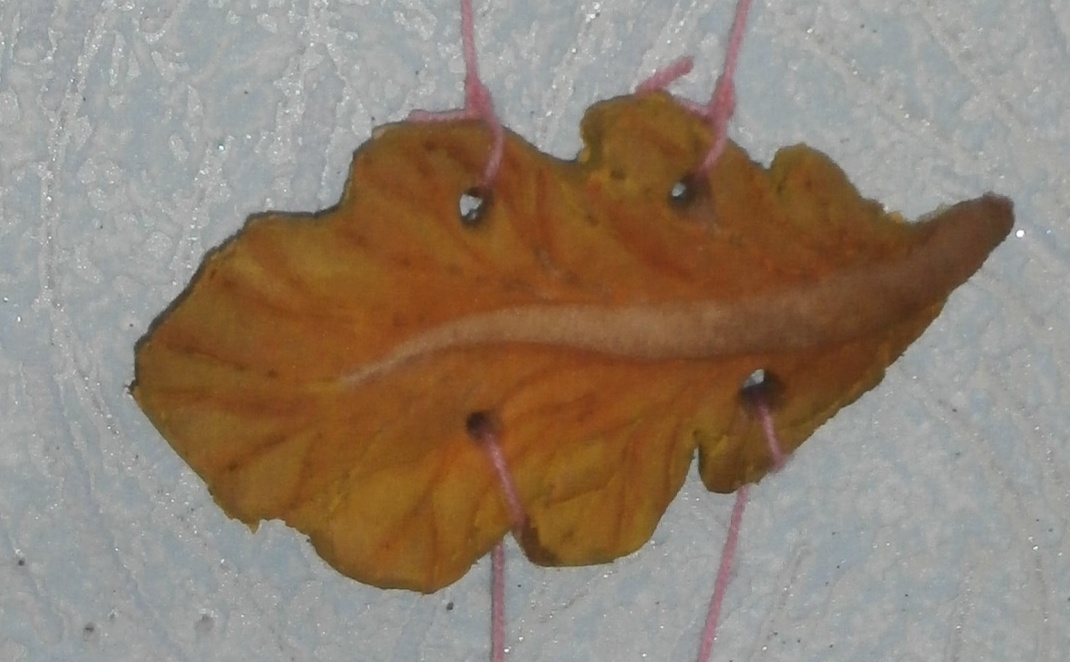 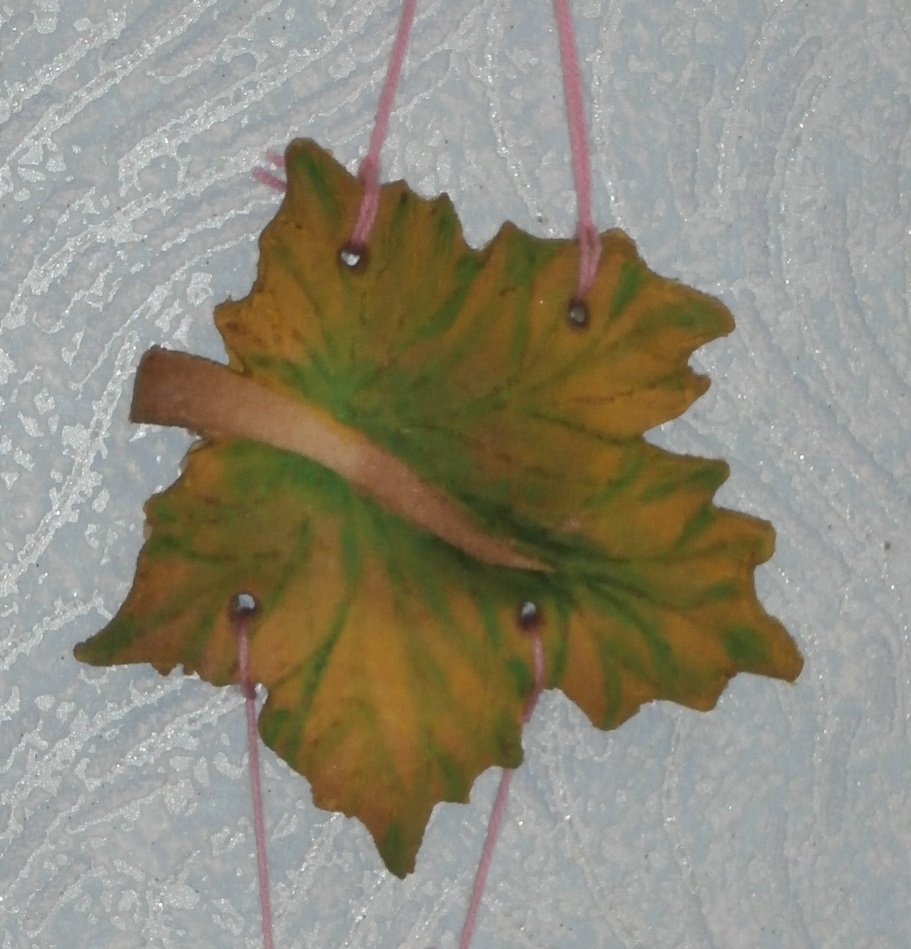 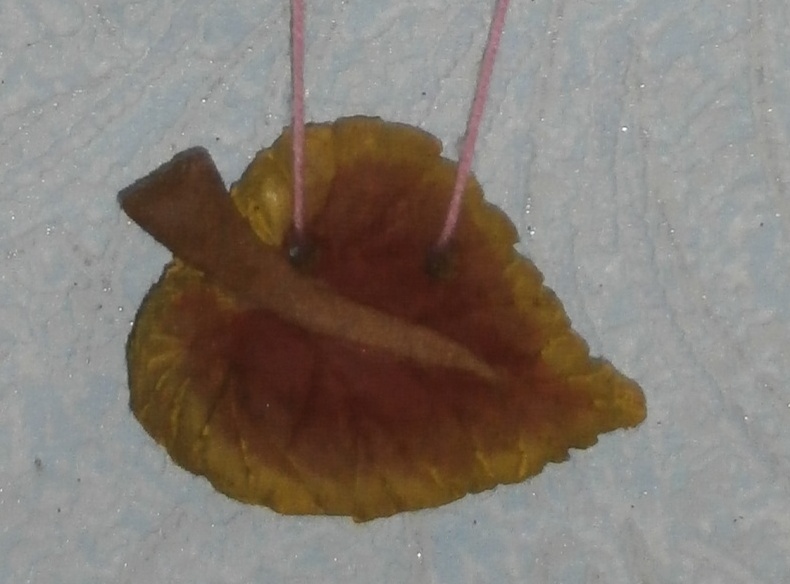 Шаблоны листочков
Спасибо за внимание!
Ссылка на фон титульного листа:
http://easyen.ru/load/shablony_prezentacij/vremena_goda/shablon_prezentacii_osen/523-1-0-20253